Data, online nástroje a politický marketing v kampani
Anna Shavit, 9. setkání, 17. dubna 2024
Jaká data potřebujeme?
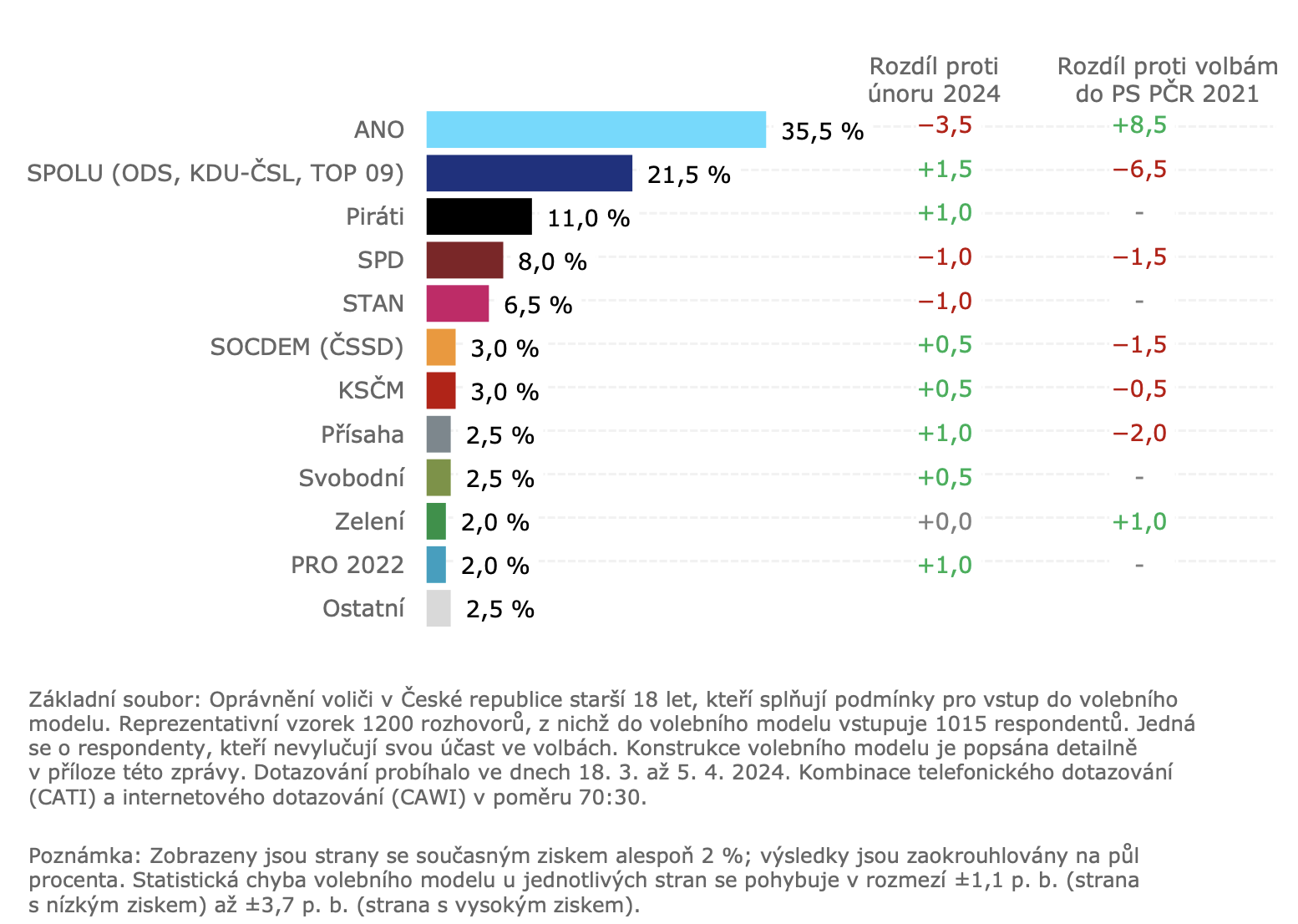 https://fs2-ct24.ceskatelevize.cz/file/cms/ct24/attachments/trendy_ceska_91_volebni_model.pdf
Ochota jít k volbám
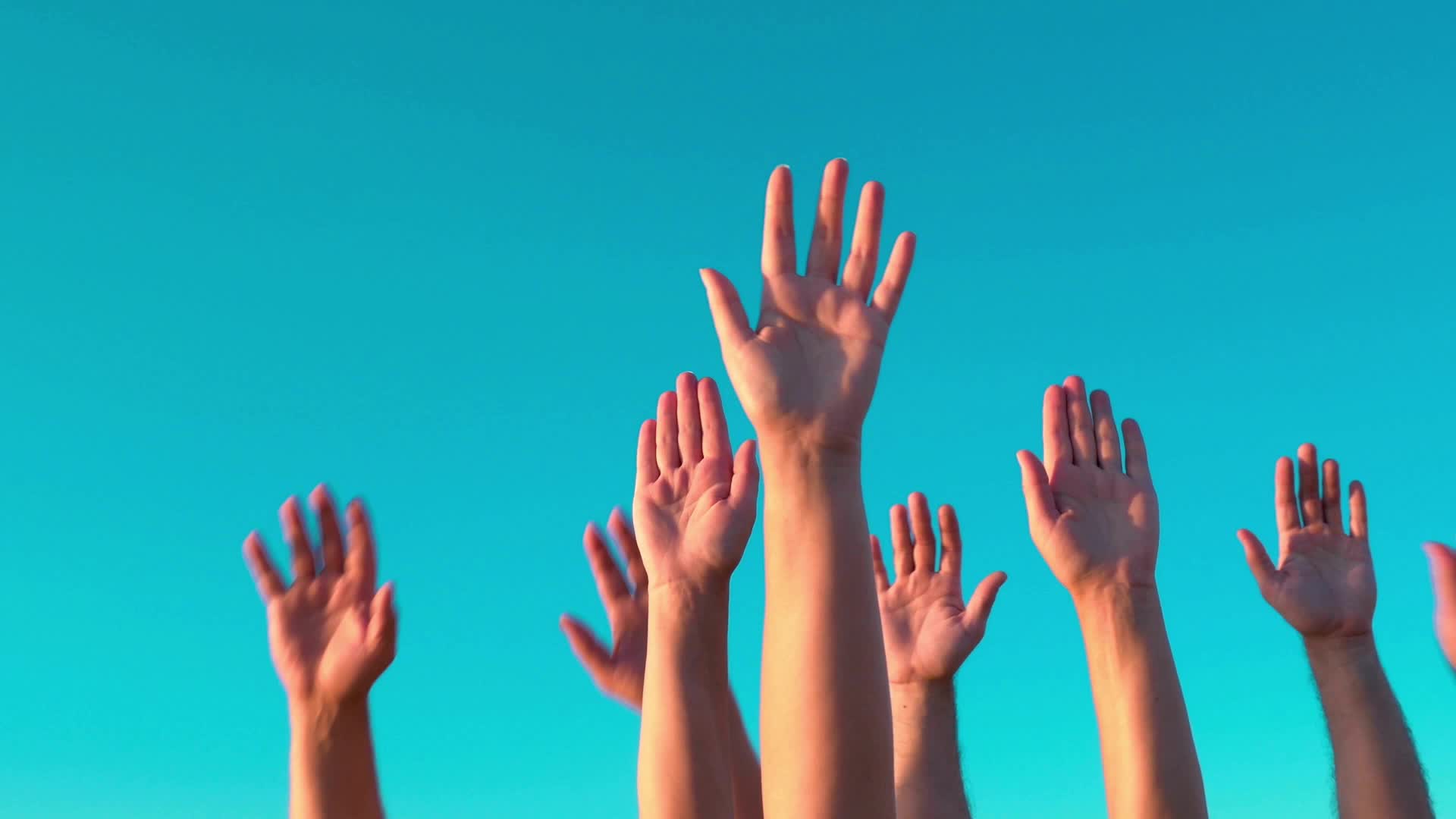 Permanentní kampaň = “každý den je volební den”
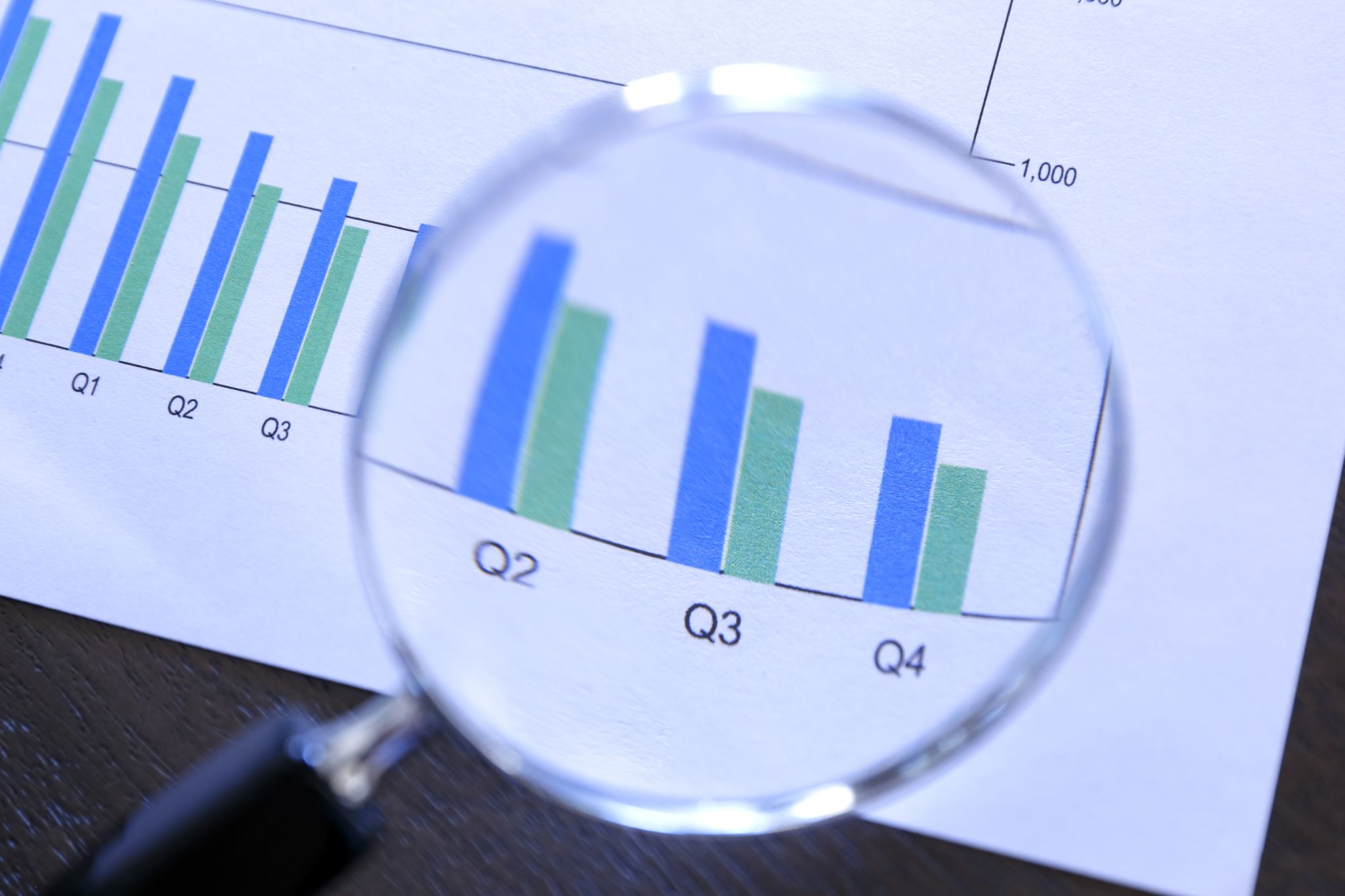 Jaká data potřebujeme? A kdy?
Politický marketing –zkoumá politický trh, shromažďuje informace 
Kdy potřebujeme jaká data?
Příprava na volby
Volební kampaň
Vláda – vládní komunikace 
Opozice 
Poslanecká sněmovna
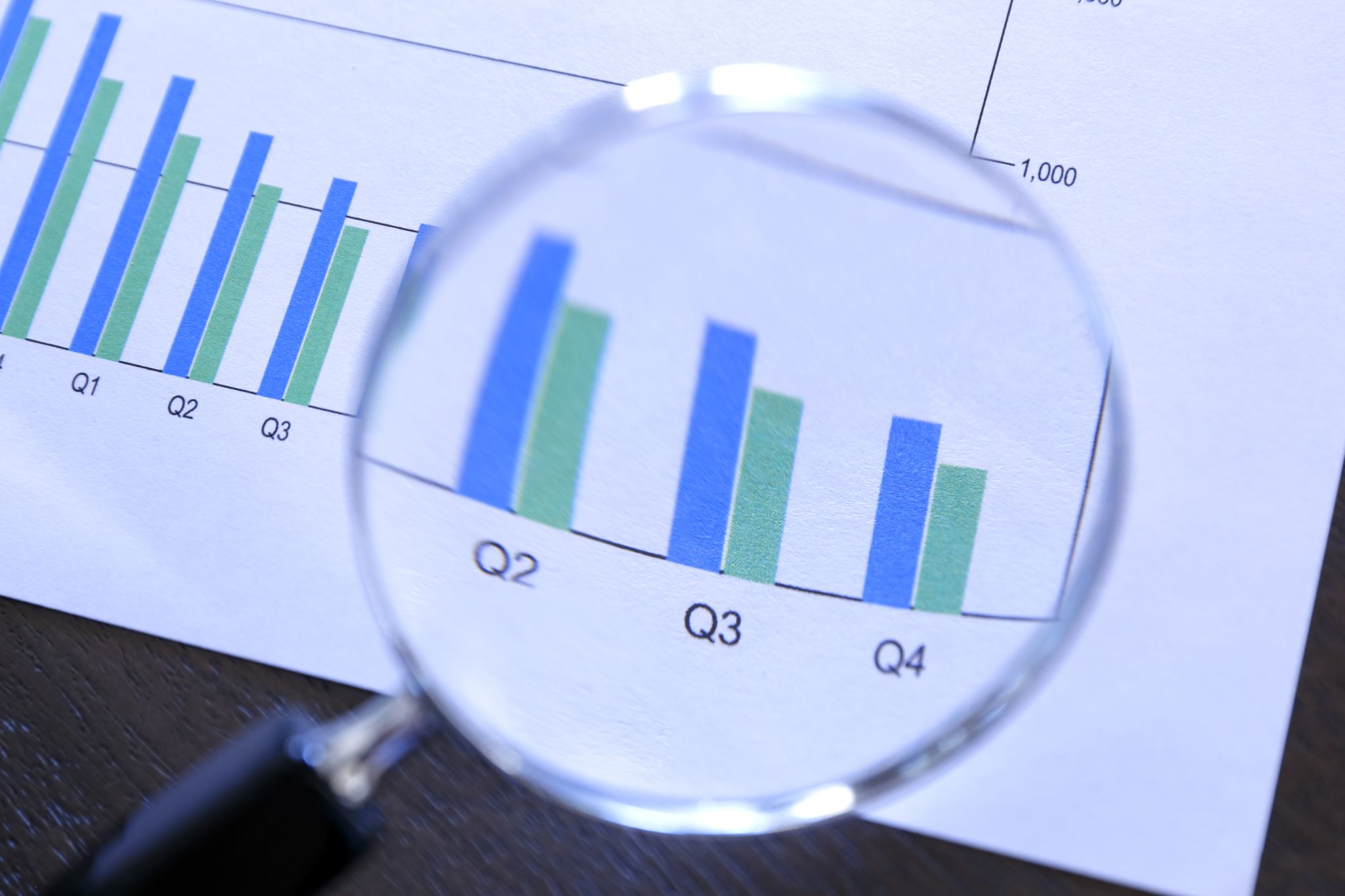 Plánování
Obecně platí, že bez ohledu na úroveň nebo typ voleb probíhá současný proces, kdy si musíme stanovit cíl, začít plánovat, sbírat data a analyzovat je. Pak přichází jejich interpretace a marketingové rozhodnutí. Co zůstává stejné, je potřeba dat, velikost týmu a rozpočet. Jednotlivé oblasti jsou vzájemně propojeny (Shavit, Konradova – rukopis 2024).
Data a jednotlivé fáze kampaně
Jaká data potřebuji a jak je získám?
Analýza výchozí situace
Jaké je zadání
Kdo data potřebuje a k čemu
Jaké mám možnosti
Jaký je rozpočet 
Veřejně dostupná data – jaká to jsou
Interní data – jaká to jsou
Jaká data potřebuji a jak je získám
Jaké zdroje dat mám k dispozici?
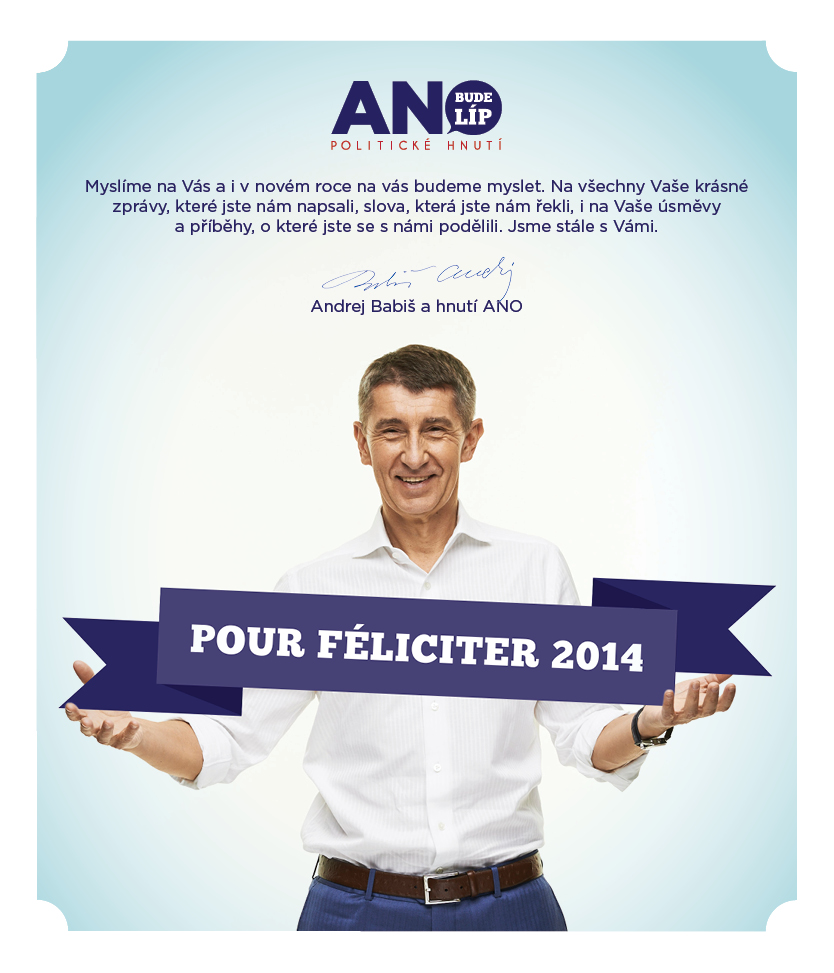 Máme k dispozici nějaká data?
Jsou dostupné výzkumy?
Reakce konkurence?
Vnitrostranické výzkumy?
Zpracování dat
Jak na to? Kdo to vlastně dělá?
Jaká  je role konzultantů? Kdo je politický konzultant či poradce?
Analytické týmy ve stranách.
Data ze sociálních médií a jak je používat?
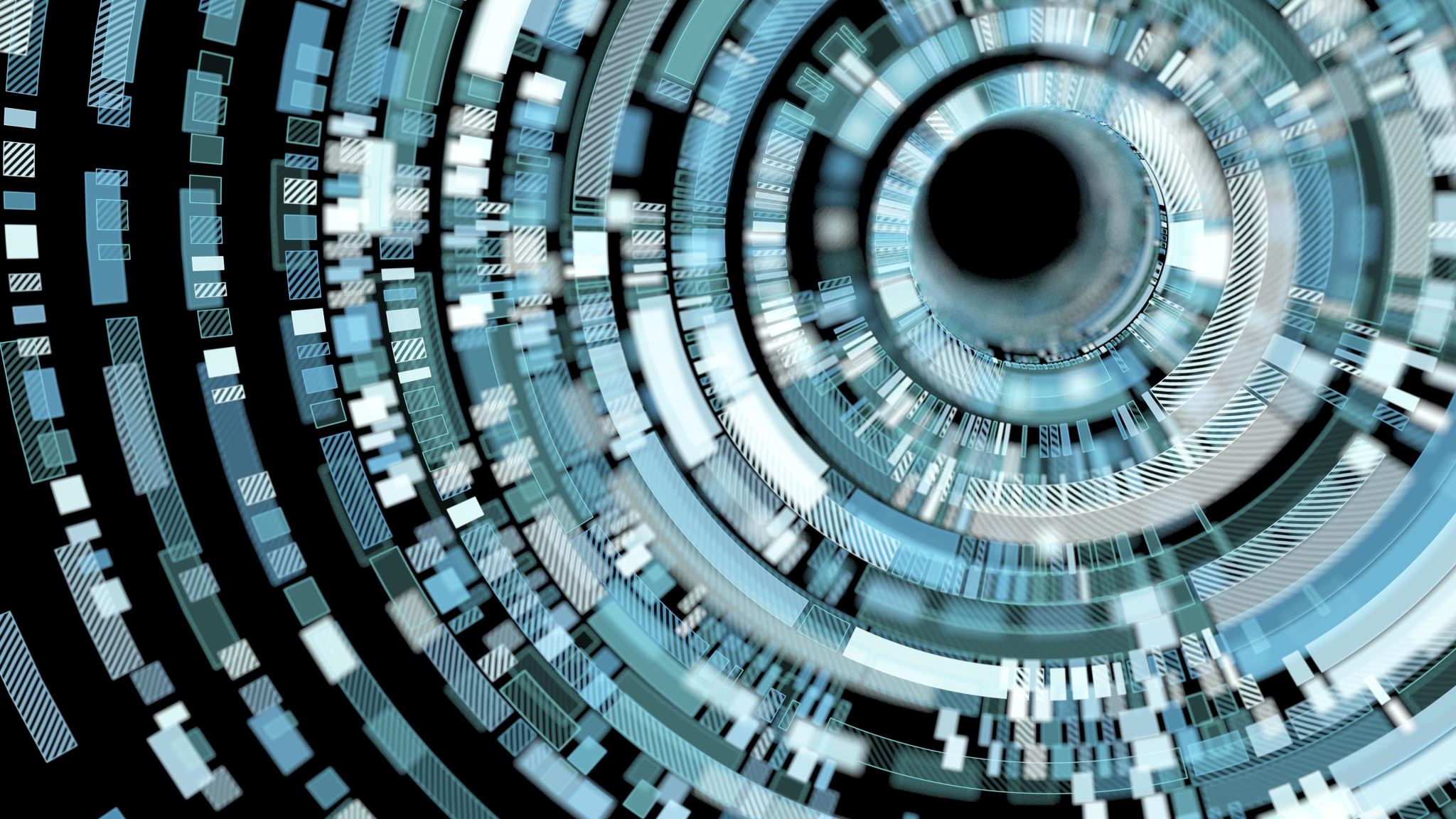 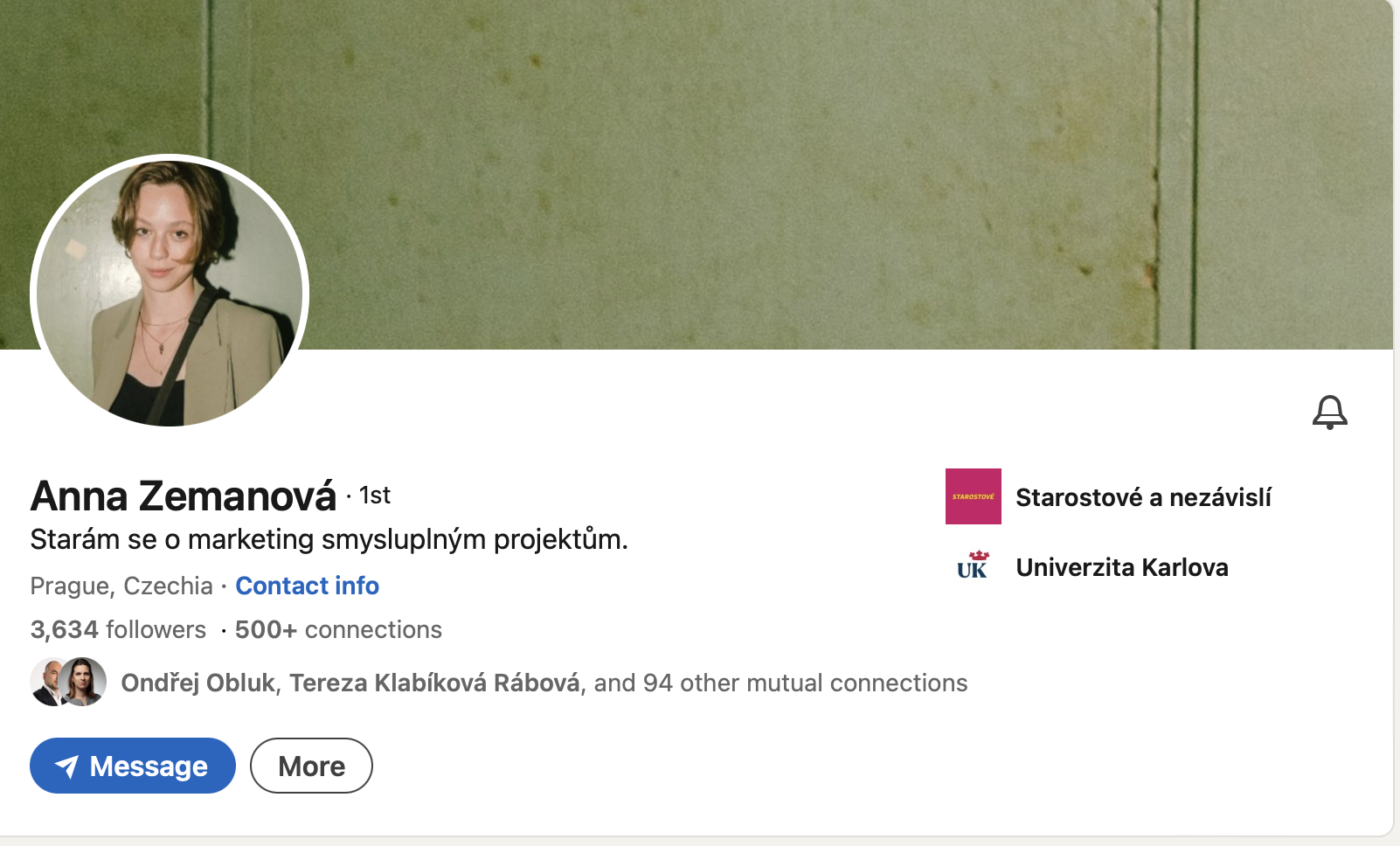 Meta library
X.platform 
Instagram 
Tik Tok
Online data
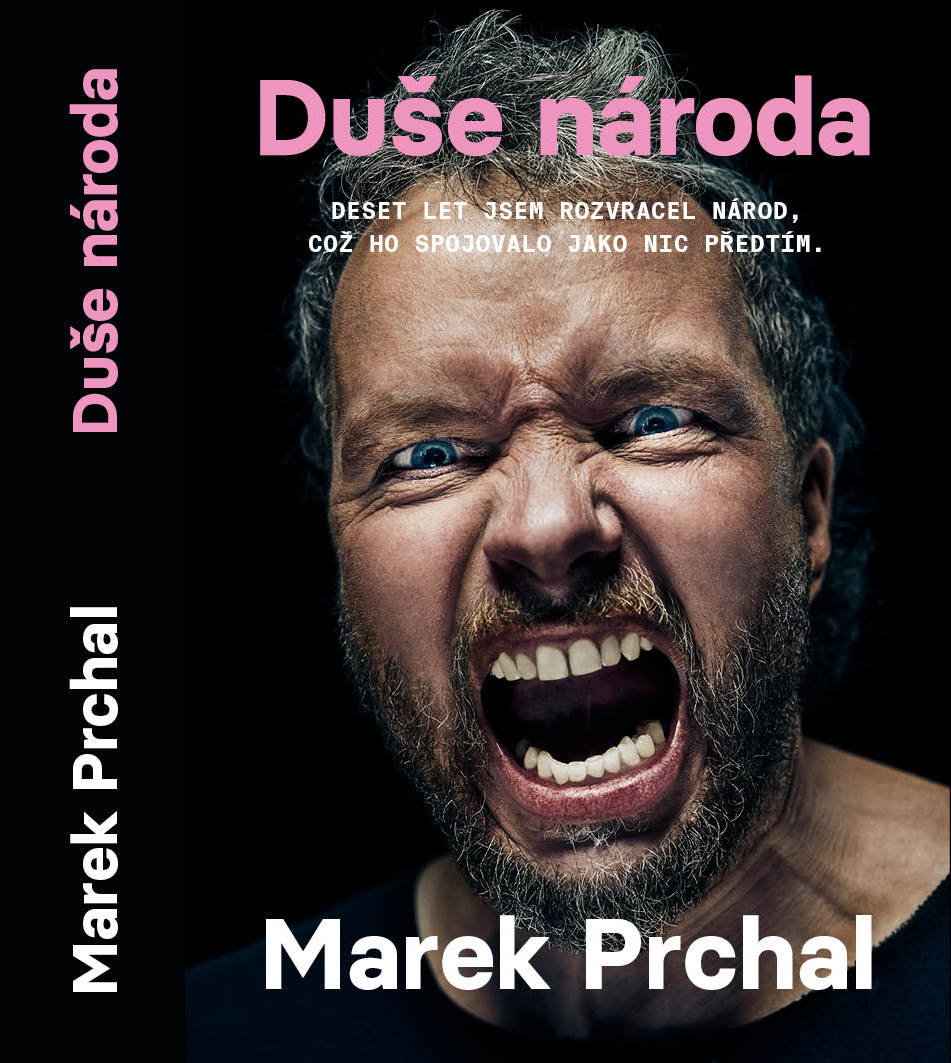 POLITICKÝ KONSULTING
Jak se liší analytika?
Nezapomeňte